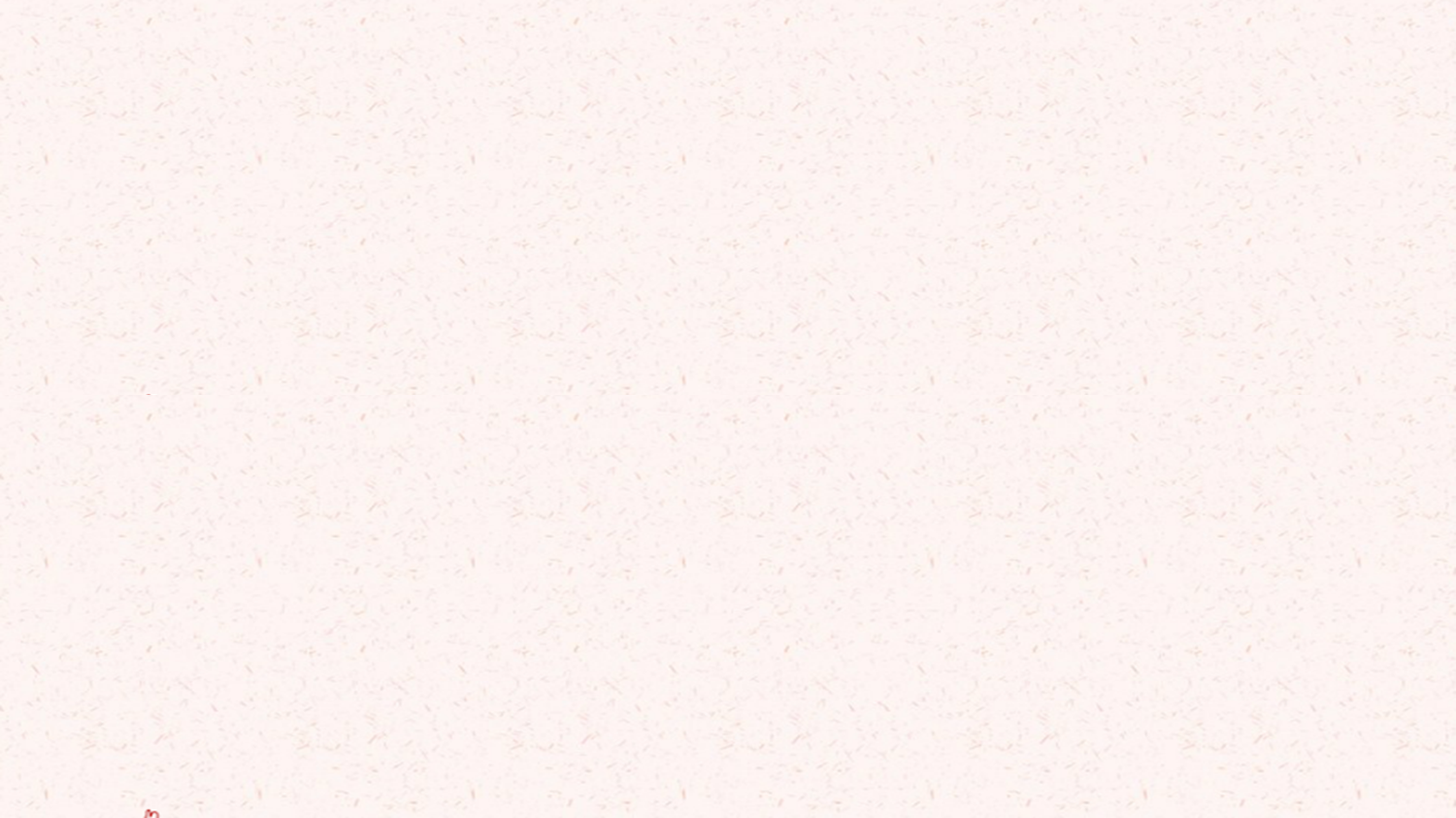 不忘初心 牢记使命
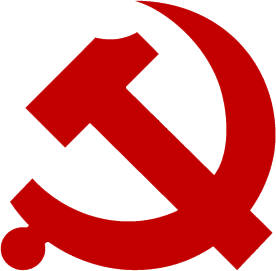 在立德树人中践行初心使命
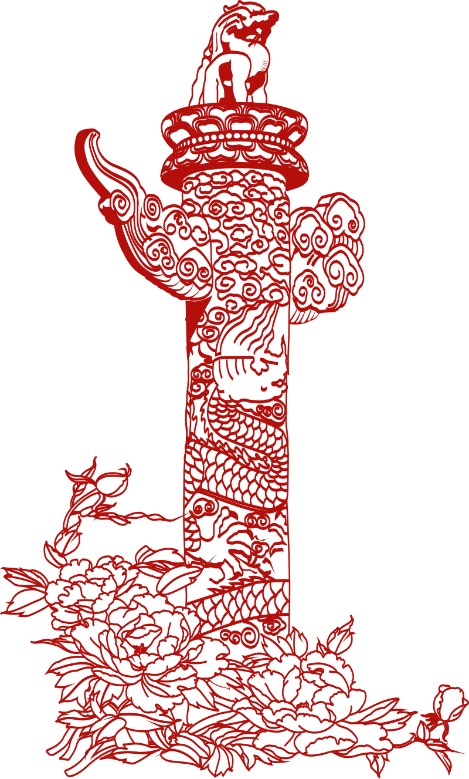 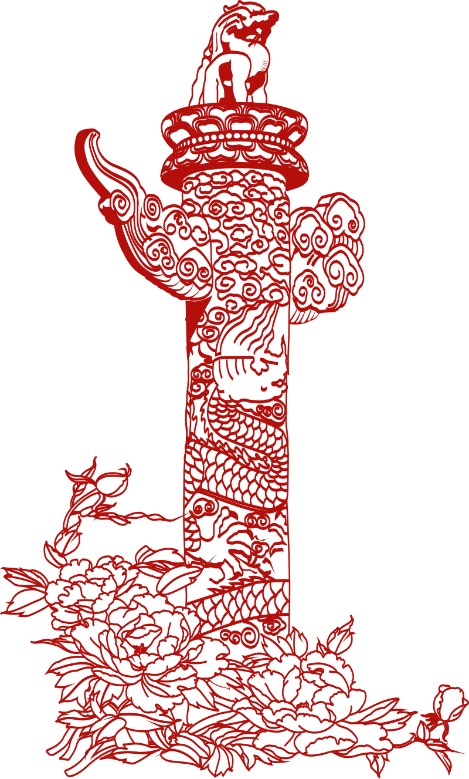 潘玉琴
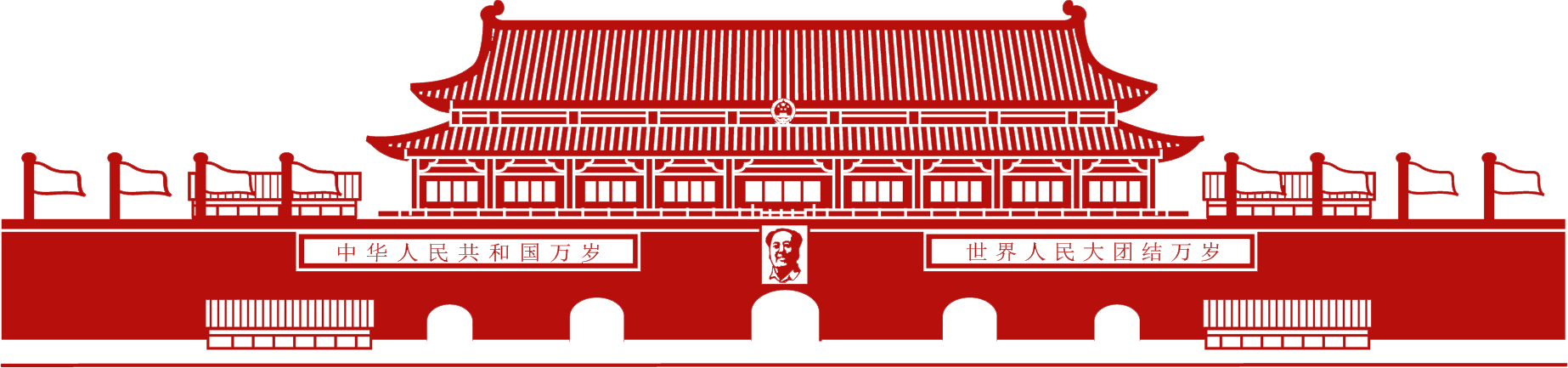 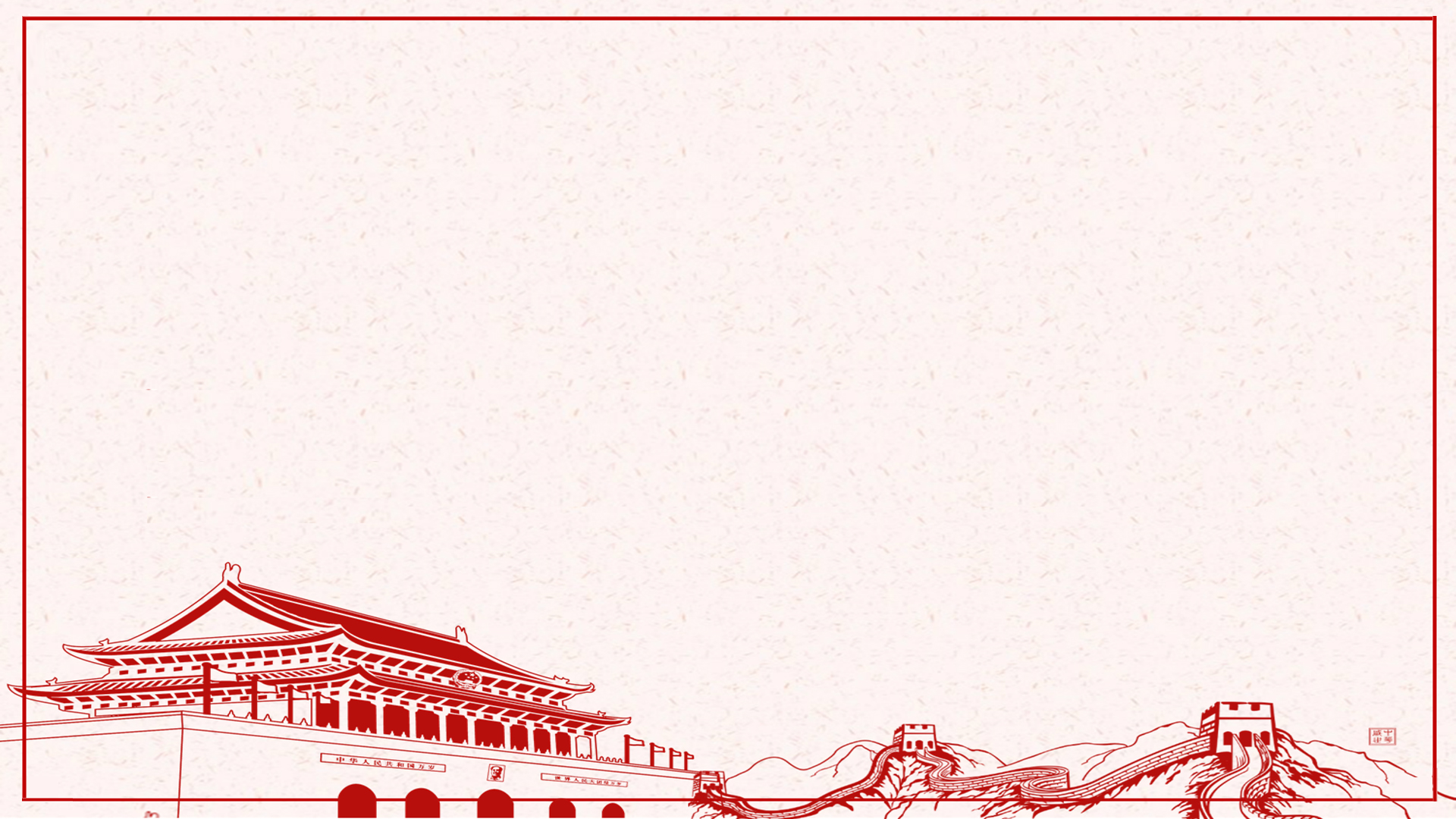 “才者，德之资也；德者，才之帅也。”人才培养一定是育人和育才相统一的过程，而育人是本。人无德不立，育人的根本在于立德。这是人才培养的辩证法。办学就要尊重这个规律，否则就办不好学。要把立德树人的成效作为检验学校一切工作的根本标准，真正做到以文化人、以德育人，不断提高学生思想水平、政治觉悟、道德品质、文化素养，做到明大德、守公德、严私德。要把立德树人内化到大学建设和管理各领域、各方面、各环节，做到以树人为核心，以立德为根本。

------习近平，2018年5月2日北京大学师生座谈会
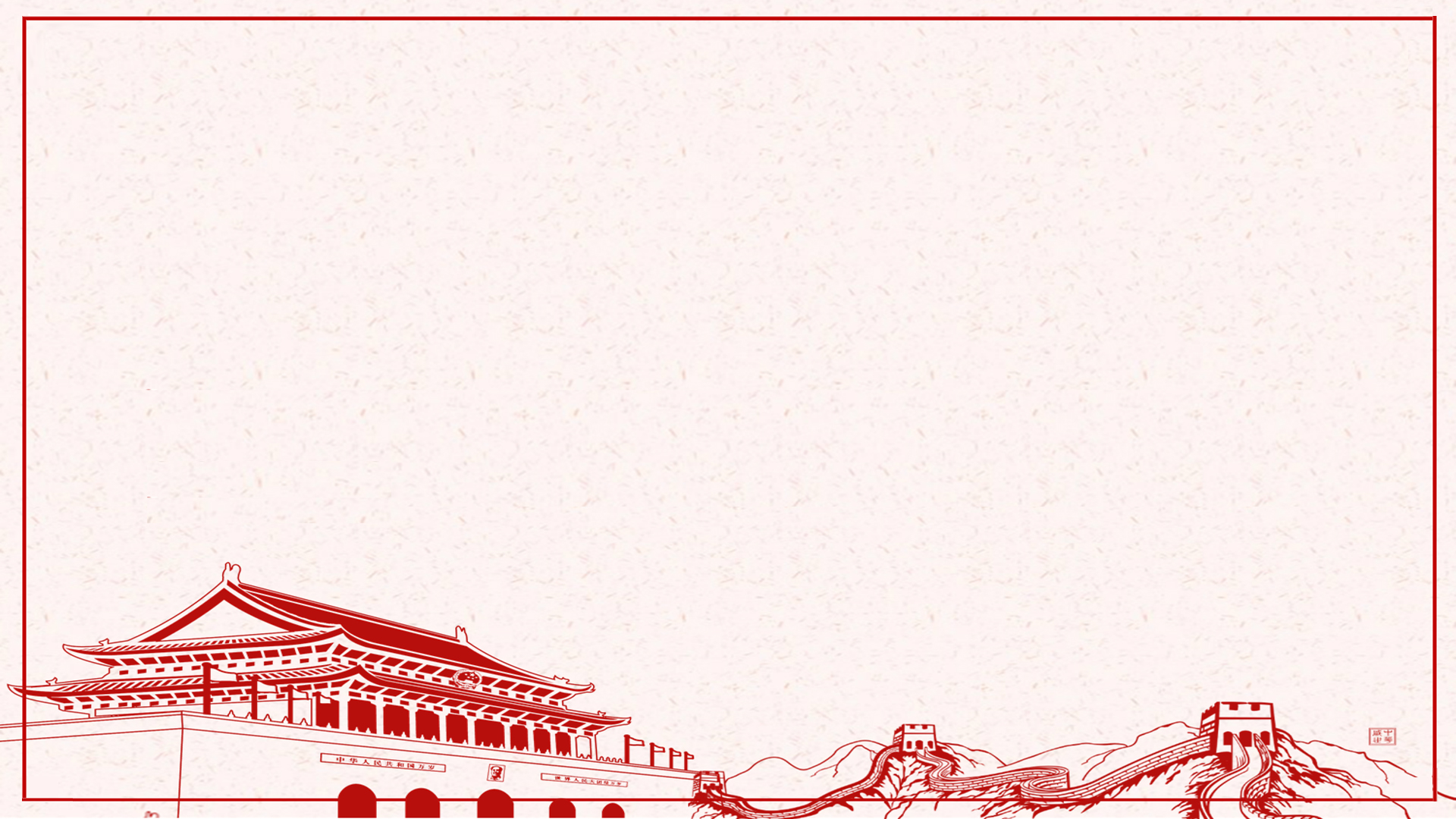 作为教育工作者，自己“为中国人民谋幸福，为中华民族谋复兴”的初心和使命的落脚点：
                             立德树人
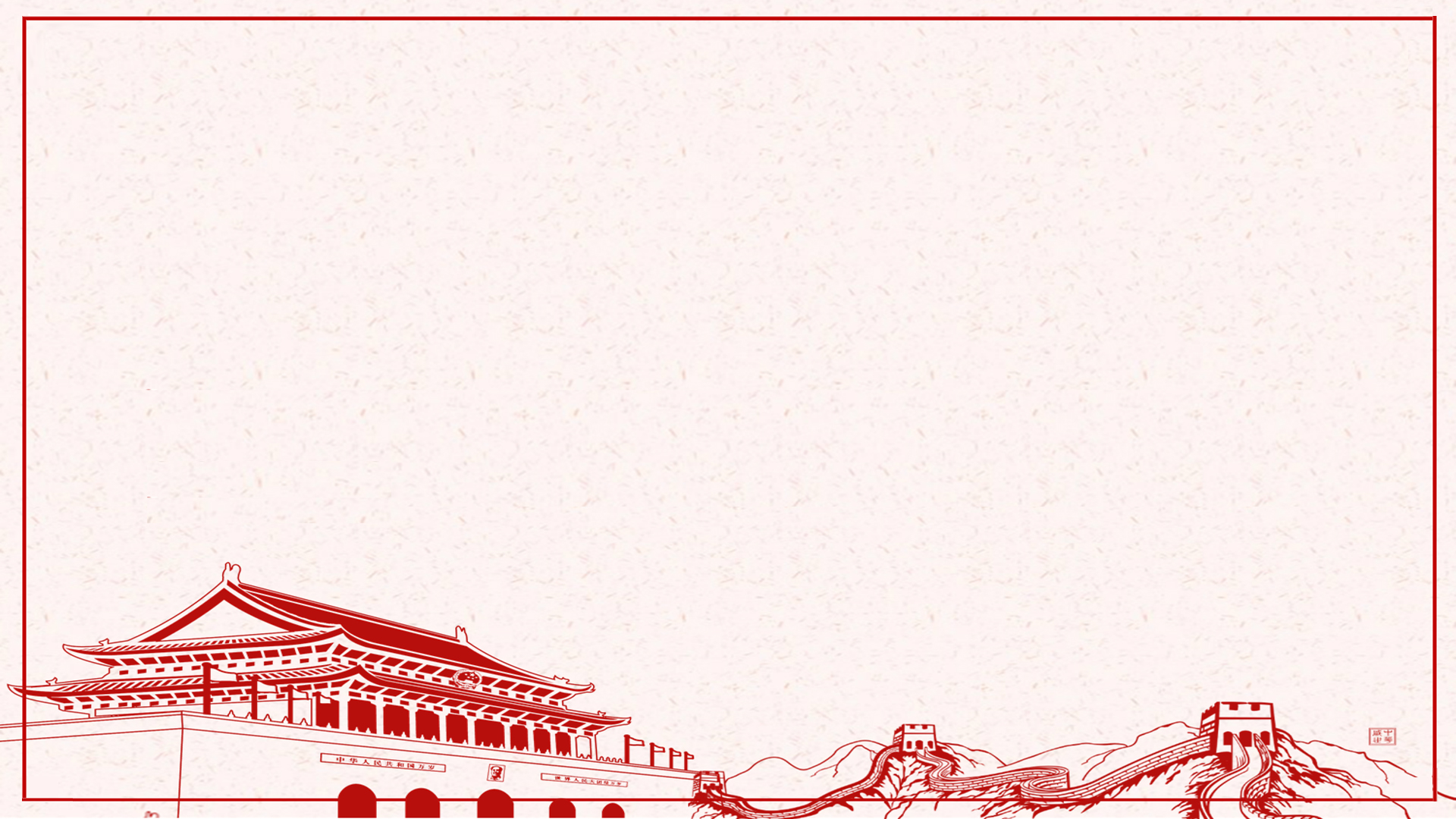 目录
CONTENTS
在立德树人中践行初心使命，必须加强党对教育工作的领导
第一部分
在立德树人中践行初心使命，必须在学懂弄通上下功夫
第二部分
在立德树人中践行初心使命，必须坚持“赶考”的清醒
第三部分
第一部分
在立德树人中践行初心使命，
           必须加强党对教育工作的领导
进入新时代，多元文化、多样诉求、多种利益相互交织，在教育战线表现得尤为突出，教育工作能否做好，能否实现“把学校建设成为现代化国际化示范化中国特色高水平高职强校”目标，完成学院“中国特色高水平学校和专业（群）建设”实践，结合当前自己牵头完成的重点工作“校企深度合作”，个人觉得关键在于党的领导是否坚强有力。
加强党对教育工作的领导
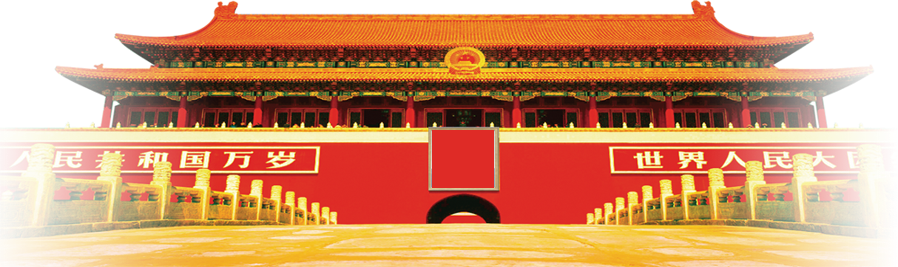 1、要全面贯彻落实中央、省委关于教育工作的决策部署，确保教育工作始终在党的领导下向前推进，要给学生心灵埋下真善美的种子，引导学生扣好人生第一粒扣子，教育引导学生树立共产主义远大理想和中国特色社会主义共同理想，增强学生的中国特色社会主义道路自信、理论自信、制度自信、文化自信，立志肩负起民族复兴的时代重任。
加强党对教育工作的领导
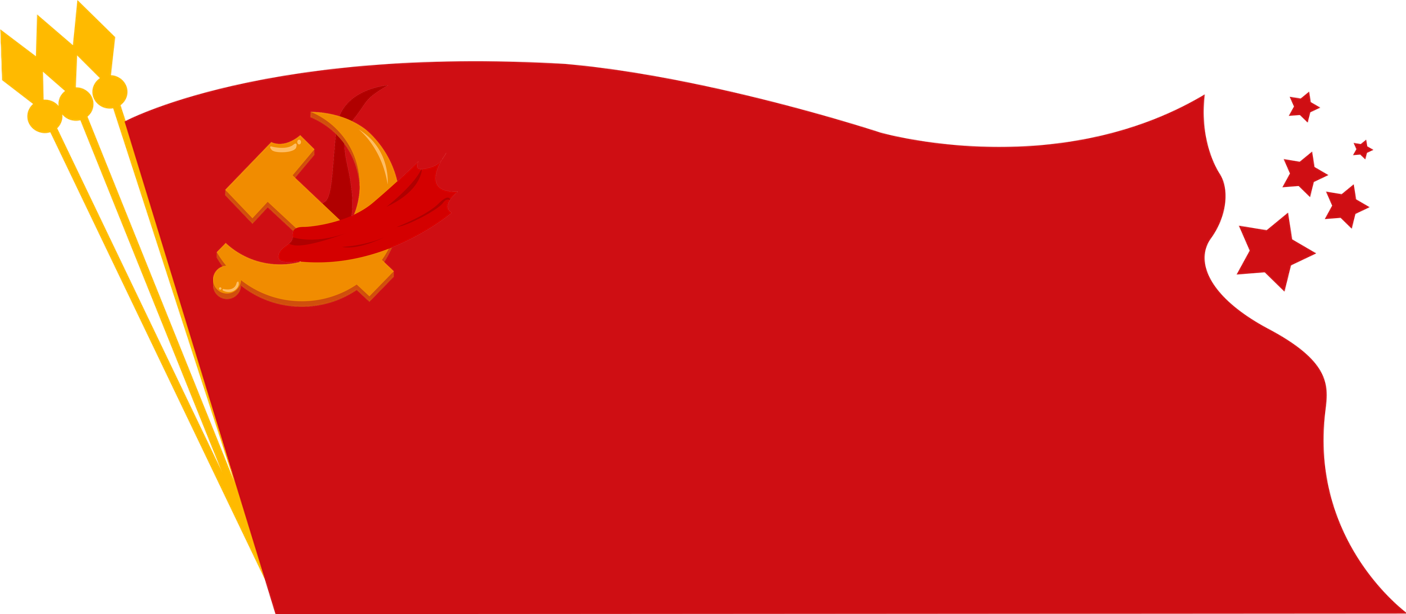 2、要从思想政治上着手，全面加强教师队伍思想政治建设，深入学习贯彻新时代中国特色社会主义思想，坚持中国特色社会主义教育发展道路，立足基本国情，遵循教育规律，坚持改革创新，以凝聚人心、完善人格、开发人力、培育人才、造福人民为工作目标，把我们的特色和优势有效转化为培养社会主义建设者和接班人的能力。
加强党对教育工作的领导
3、要从方式方法上实现，关键是牢牢把握“坚持中国共产党领导和我国社会主义制度不动摇”这一大方向，要为信仰信念而真行真干,有了信仰才有硬骨头、才有一生为民的崇高追求；要为崇高使命而真行真干，“为中国人民谋幸福，为中华民族谋复兴”就是中国共产党人的初心和使命，是我们干一切工作、开展一切斗争的根本出发点和落脚点；要为具体目标而真行真干，紧紧围绕“两个一百年”奋斗目标，把中央要求、人民需求转化为学院追求，努力干一件成一件。
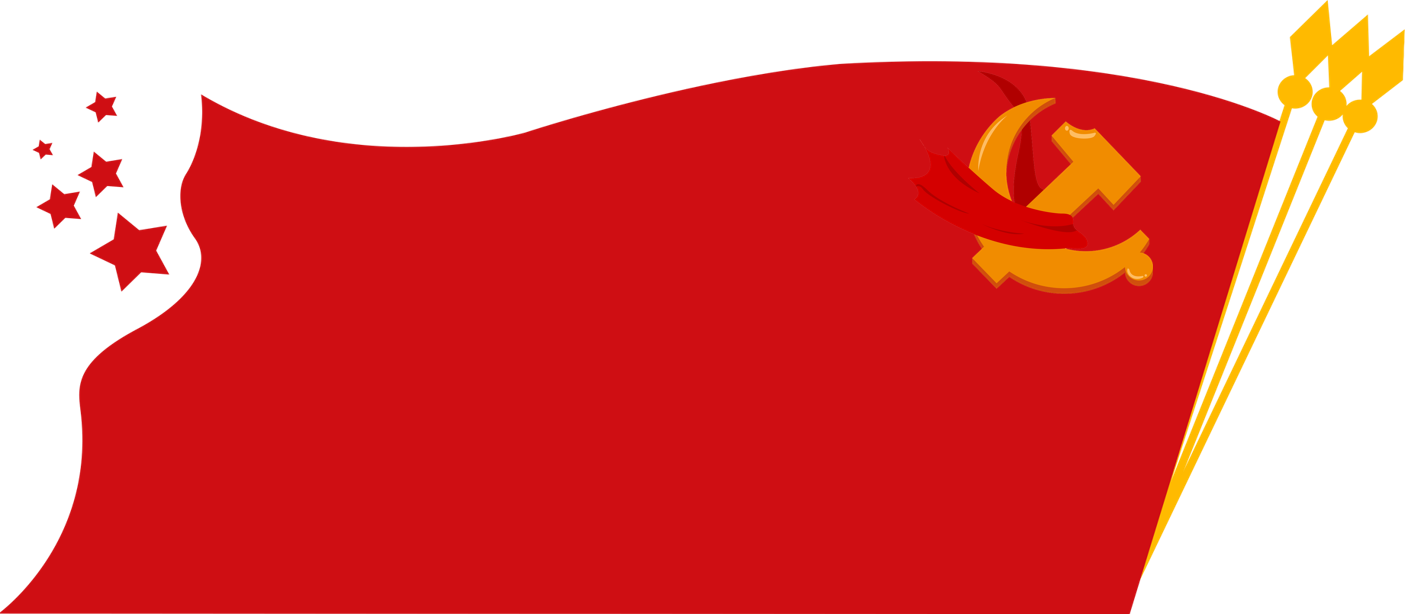 第二部分
在立德树人中践行初心使命，
           必须在学懂弄通上下功夫
必须在学懂弄通上下功夫
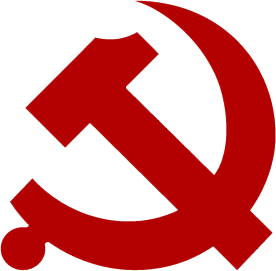 1、要对标党的根本宗旨，联系党的革命传统和光荣历史，结合学习 “周恩来精神”等先进典型事迹，想清楚“初心是什么”？要坚持争分夺秒学理论，认认真真读原著、学原文、悟原理，下苦功夫、硬功夫，悟其道、明其理；
学懂弄通
必须在学懂弄通上下功夫
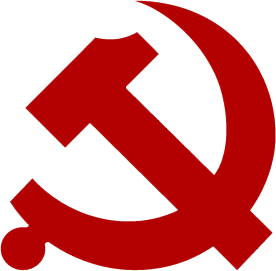 2、要坚持把学习习近平新时代中国特色社会主义思想作为一种政治责任、一种精神追求和一种生活方式，带着信念学、带着使命学、带着感情学、带着问题学，切实通过加强学习淬炼思想。坚持学思用贯通，通过学习把要义搞明白、把逻辑理清楚、把精髓悟透彻、把方法学到手，并在今后工作中一以贯之，切实将真理力量转化为推动发展的力量。
学懂弄通
必须在学懂弄通上下功夫
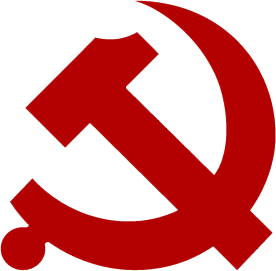 3、要贯通历史纵深来学，把新思想、新论述放在党的革命、建设、改革的历史纵深中比较思考。以知促行、知行合一，把具体实践作为根本落脚点，把学习成果体现到政治能力、教育能力的提高上，体现到贯彻落实党中央各项决策部署的成效上。
学懂弄通
必须在学懂弄通上下功夫
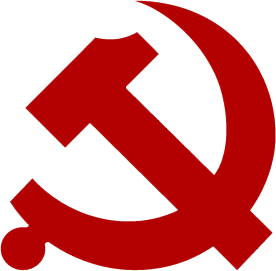 只有围绕学院十三五规范发展的大目标来学，站位方向才会明晰高远；围绕正在做的分管科技、校企合作、后勤、基建、国有资产管理、安全保卫的等工作来学，才会具体深入；围绕实现我院全体师生对美好生活的向往的职责任务来学，才会激励担当、激发干劲，自己学深悟透了，对教育战线的同仁们的政治引领才会有方有效、得心应手。
学懂弄通
第三部分
在立德树人中践行初心使命，
           必须坚持“赶考”的清醒
不忘初心 牢记使命
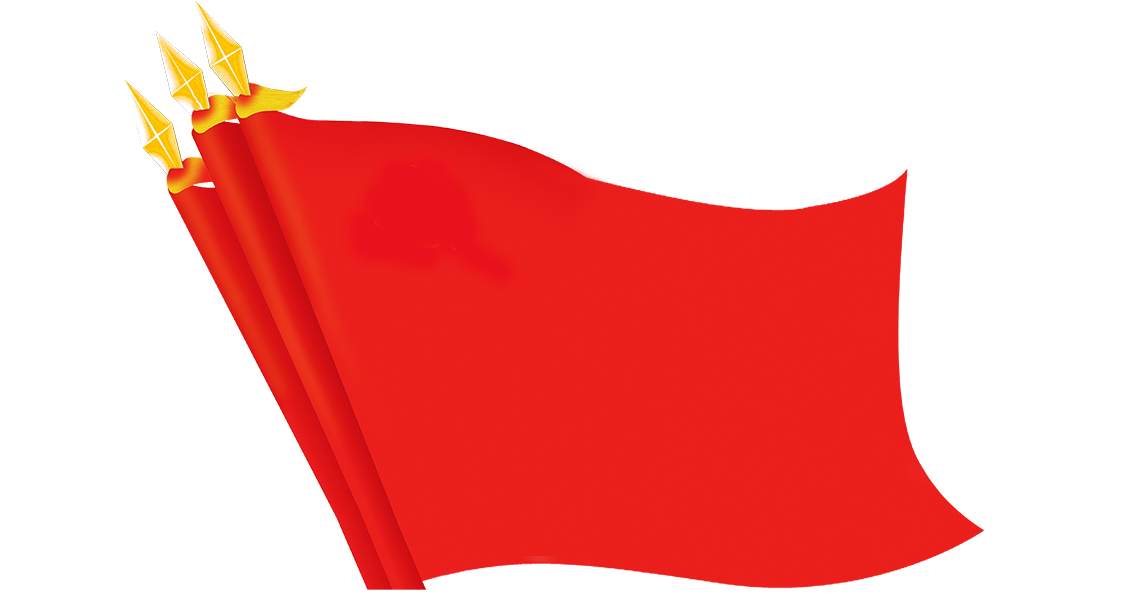 不忘初心 
牢记使命
1、要时刻提醒自己有正气：
        经常以党纪法纪为镜，看自己廉洁做得好不好；以师生为镜，看自己为师生服务的宗旨树得牢不牢；自觉做到利益面前不伸手，诱惑面前不动心，制度面前不逾规。牢固树立公道正派、公心处事的思想观念，自觉做到清清白白、坦坦荡荡，在以上率下中树好廉洁自律的榜样。
不忘初心 牢记使命
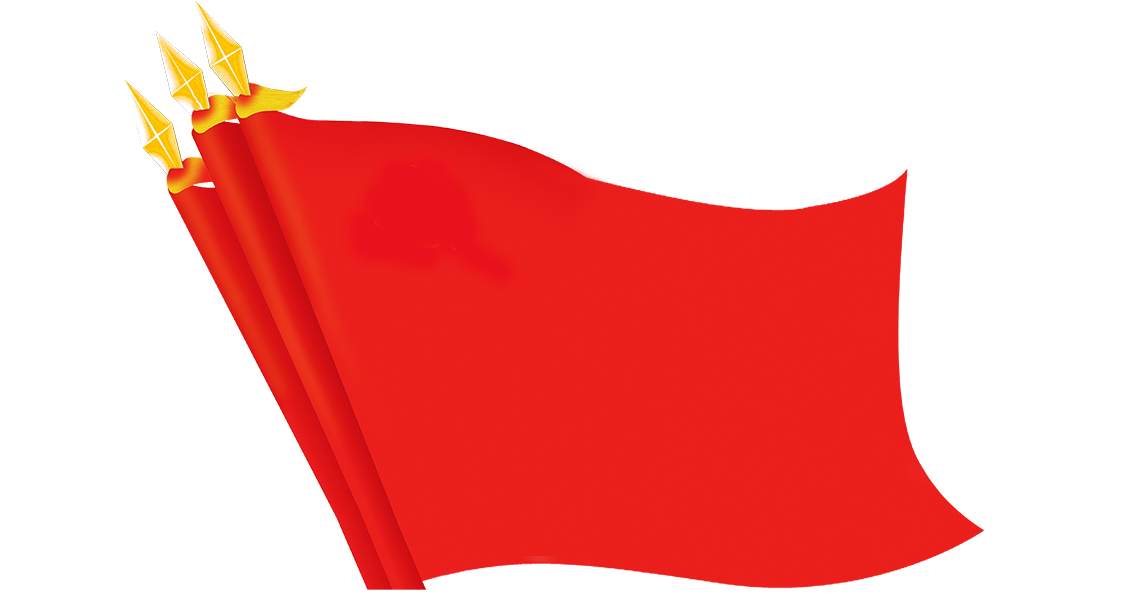 不忘初心 
牢记使命
2、要时刻提醒自己有志气：
         面对当前的新挑战新任务，要继续保持和发扬时不我待、只争朝夕的精神，在主动作为中开拓创新，在攻坚克难中建功立业；大力弘扬求真务实之风，到实地、察实情、出实招、办实事、求实效，履职尽责、脚踏实地，上不愧对组织培育，下不辜负师生期盼；始终保持对共产主义远大理想的坚定追求，不断锤炼内化于心、外化于行的行动自觉。
不忘初心 牢记使命
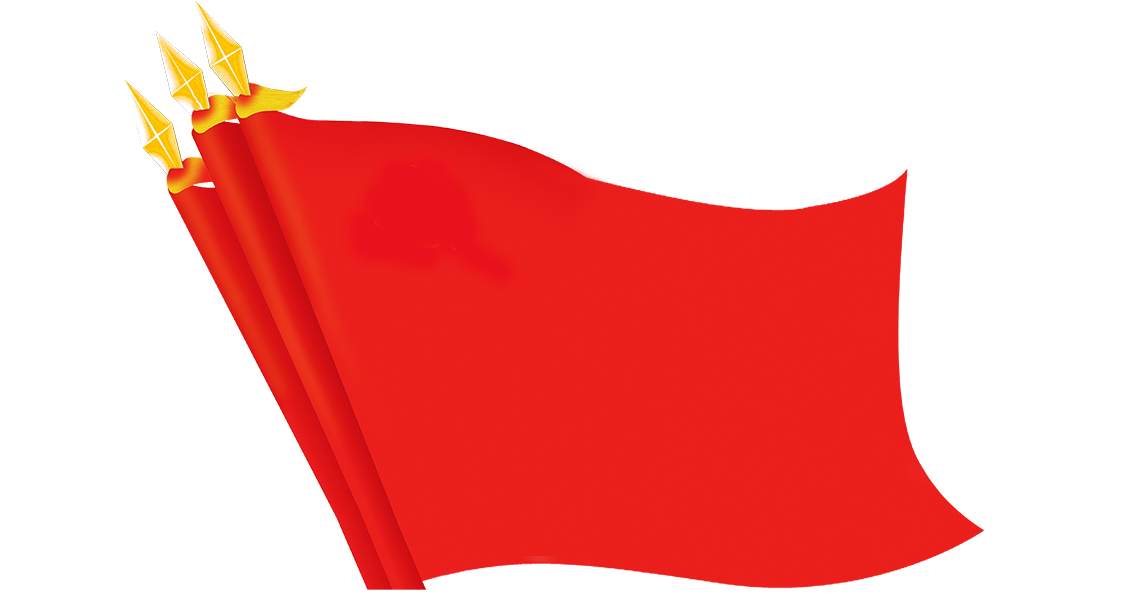 不忘初心 
牢记使命
3、要时刻提醒自己有静气：
        自觉把个人的理想同学院的事业紧密联系起来，听从党的召唤、服从党的安排，靠真才实学和真实业绩成长进步，靠廉洁的品行和高尚的人格赢得人心。经常想一想职责尽得怎么样，经常想一想任务完成得怎么样，经常想一想师生所期盼的事情办得怎么样，自觉做到对待工作多用加法，始终保持饱满的工作热情；对待职务多用减法，尽量减少不必要的烦恼。做“功成不必在我、功成必定有我”的实干家，永葆一名共产党员的政治本色。
不忘初心 牢记使命
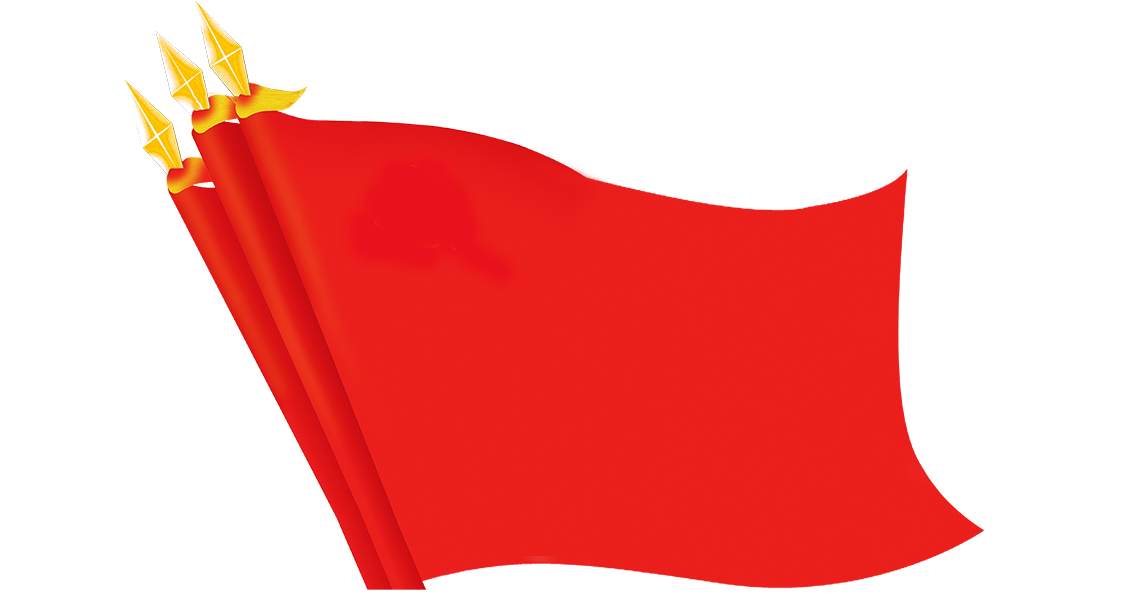 不忘初心 
牢记使命
开展主题教育是对新时代使命担当的再激励，必须着力营造激励党员干部“干事创业敢担当”的良好政治生态。新时代是干出来的，幸福是奋斗出来的，开展主题教育，必须牢牢把握奋斗实干这个落脚点，坚持“赶考”的清醒，唱响爱国奋斗主旋律，提振干事创业精气神。
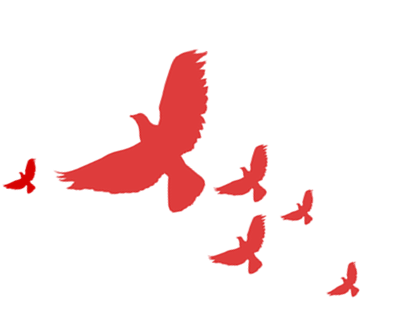 敬请批评